Case Study – New Guideline Recommendations Into Clinical Practice For the Patient With AF
Manesh R. Patel, MD
Richard S. Stack Distinguished Professor
Chief, Division of Cardiology
Co-Director, Duke Heart Center
Duke Clinical Research Institute
Duke University
Durham, NC
Resource Information
About This Resource
These slides are one component of a continuing education program available online at MedEd On The Go titled ACC/AHA/ACCP/HRS Guideline Updates in the Management of Atrial Fibrillation

Program Learning Objectives:
Recognize the current and emerging evidence-based guidance on the identification of and management of care for patients with AF 


MedEd On The Go®
www.mededonthego.com
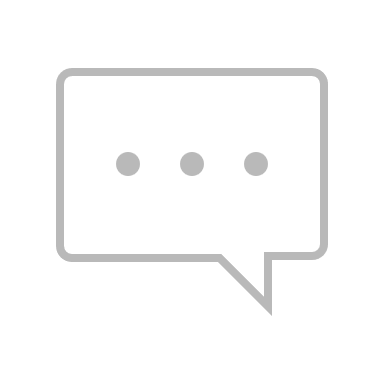 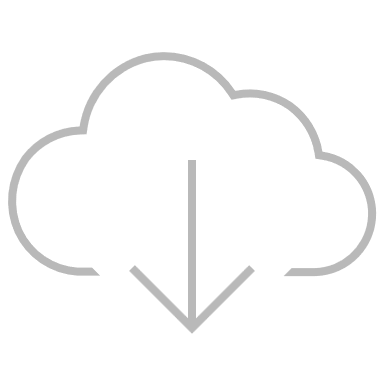 This content or portions thereof may not be published, posted online or used in presentations without permission.
This content can be saved for personal use (non-commercial use only) with credit given to the resource authors.
To contact us regarding inaccuracies, omissions or permissions please email us at support@MedEdOTG.com
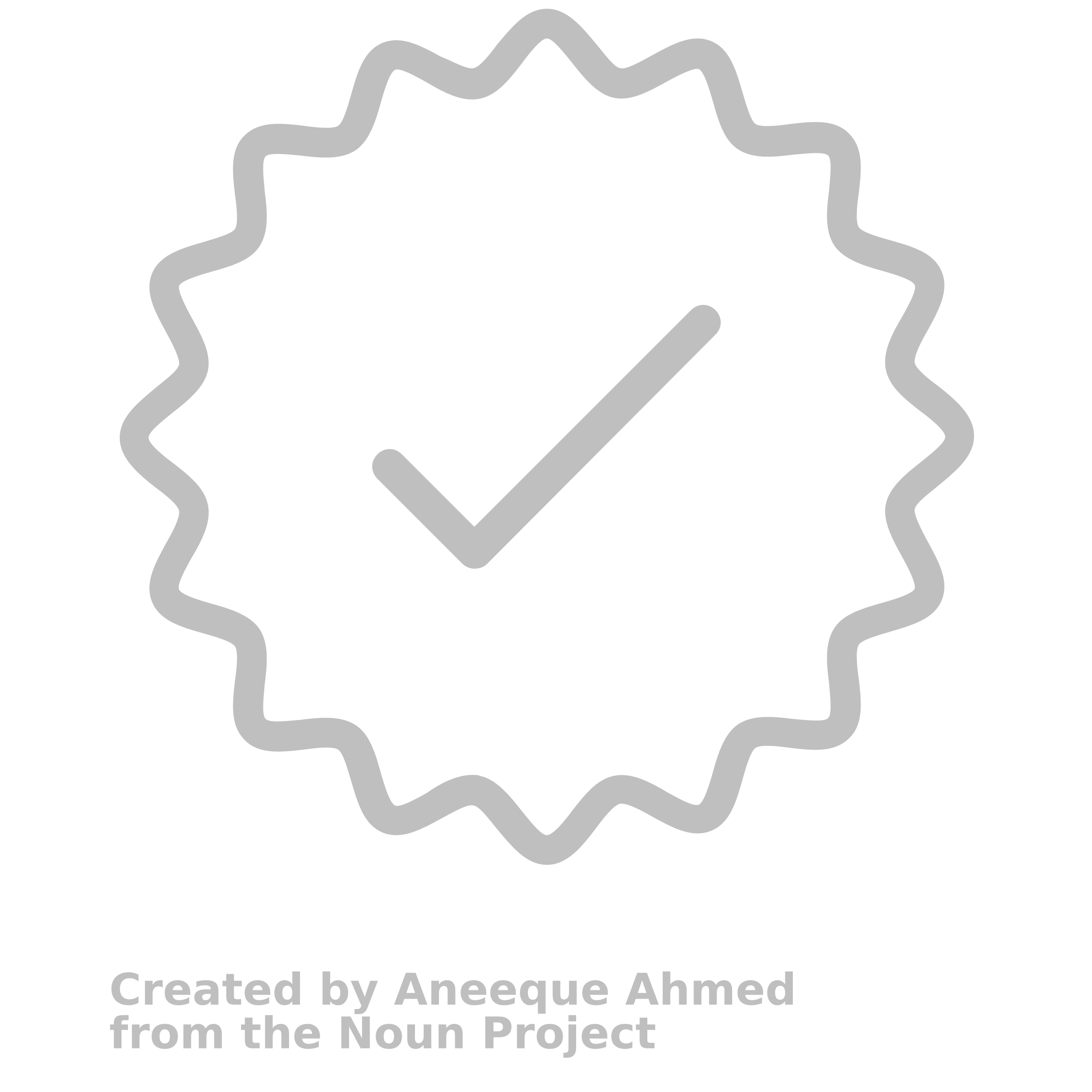 Disclaimer
The views and opinions expressed in this educational activity are those of the faculty and do not necessarily represent the views of Total CME, LLC, the CME providers, or the companies providing educational grants. This presentation is not intended to define an exclusive course of patient management; the participant should use their clinical judgment, knowledge, experience, and diagnostic skills in applying or adopting for professional use any of the information provided herein. Any procedures, medications, or other courses of diagnosis or treatment discussed or suggested in this activity should not be used by clinicians without evaluation of their patient's conditions and possible contraindications or dangers in use, review of any applicable manufacturer’s product information, and comparison with recommendations of other authorities. Links to other sites may be provided as additional sources of information.
Case Study – Arturo Feliz
81-year-old male with atrial fibrillation, hypertension, diabetes
He also has some peripheral neuropathy, and his family is concerned about some unsteadiness. He also has some pain in his legs during walking.
The patient denies any CHF symptoms and, on exam, is in chronic AF with HR 73.
The patient also has an eGFR of 41 mL/min. Cr 1.4 and 73 kg.
Current medications include ASA 81 mg, metformin, amlodipine, atorvastatin, and multivitamin
The patient and family are interested in determining if he should be on an OAC. They are also worried he is unsteady at times.
AF, atrial fibrillation; ASA, aspirin; CHF, congestive heart failure; Cr, creatinine; eGFR, estimated glomerular filtration; HR heart rate; OAC, oral anticoagulant.
Guideline Updates and Recommendations
Patient risk 
What and how do we treat him
Shared decision-making
What about bleeding risk reduction
What about rhythm control
Key Questions
Should we treat him
What and how should we treat him
DOAC 
Apix 2.5 BD
Apix 5.0 BD
Riva 15 QD
Riva 20 QD
Dabi 75 mg
Dabi 150 mg
LAA Occlusion
Warfarin
What can we do to reduce bleeding risk
What about rhythm control
DOAC, direct oral anticoagulant; LAA, left atrial appendage.
NOACs Significantly Reduce Haemorrhagic Stroke and All-Cause Mortality Versus Warfarin
Pooled events across all four phase III trials
Favours NOAC
Favours warfarin
NOAC, non-vitamin K oral anticoagulant; VKA, vitamin K antagonist.
Ruff CT, et al. Lancet. 2014;383:955-962.
NOACs Significantly Reduce Haemorrhagic Stroke and All-Cause Mortality Versus Warfarin
Pooled events across all four phase III trials
Practical benefits of NOACs over VKAs:
Fixed dosing 
No need for routine coagulation monitoring 
Reduced potential for food and drug interactions
Favours NOAC
Favours warfarin
NOAC, non-vitamin K oral anticoagulant; VKA, vitamin K antagonist.
Ruff CT, et al. Lancet. 2014;383:955-962.
When Seeing an AF Patient in Clinic
If I could have one measure of patient vulnerability/risk, it would be:
CHADS2
CHA2DS2-VASc
HAS-BLED
Hemoglobin
Creatinine
When Seeing an AF Patient in Clinic
If I could have one measure of patient vulnerability/risk, it would be:
CHADS2
CHA2DS2-VASc
HAS-BLED
Hemoglobin
Creatinine
There are no randomized trials of NOACs that used CHA2DS2-VASc
If I could have one measure of patient vulnerability/risk, it would be:
Renal Function – estimated
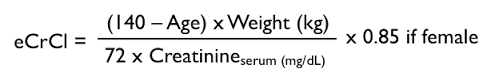 If I could have one measure of patient vulnerability/risk, it would be:
Renal Function – estimated
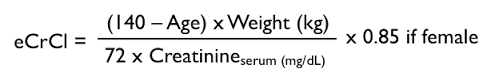 C H A2 D S2 – V A Sc
Predictors of Stroke or Systemic Embolism in ROCKET AF
BP, blood pressure; BPM, beats per minute; CrCl, creatinine clearance; TIA, transient ischemic attack.
Piccini JP, et al. Circulation. 2013;127(2):224-232.
DOAC at the Right Dose
How Do You Reduce Bleeding
Reduce medications
Stop ASA in chronic CAD (AFIRE trial NEJM, after PCI (AUGUSTUS NEJM)

Reducing dose does not reduce bleeding – usually done in higher-risk patients with higher rates of stroke and bleeding
CAD. Coronary artery disease; NEJM, New England Journal of Medicine; PCI, percutaneous coronary intervention.
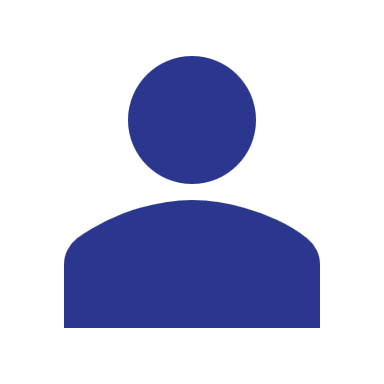 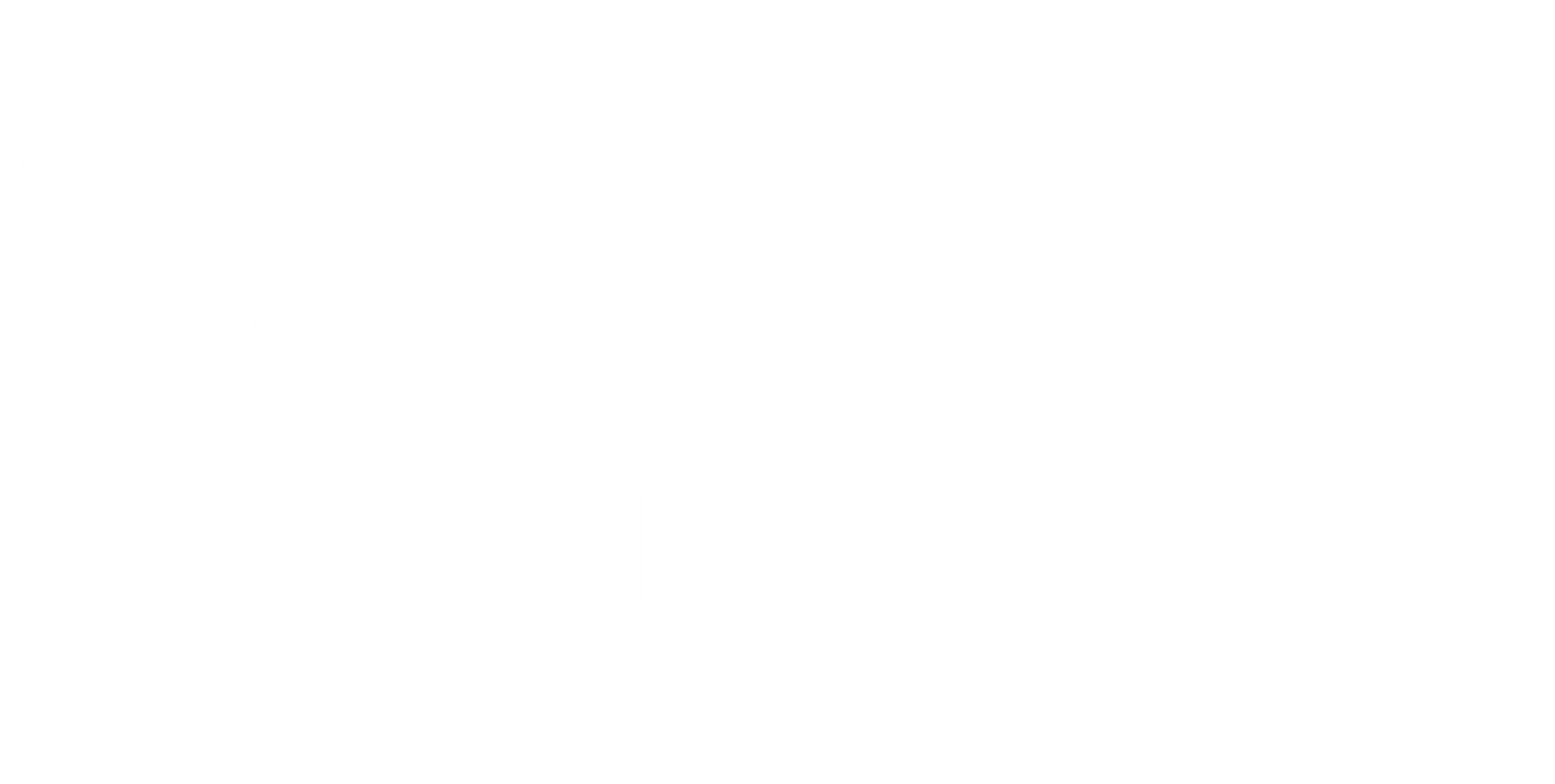 Looking for more resources on this topic?
CME/CE in minutes
Congress highlights
Late-breaking data
Quizzes
Webinars
In-person events
Slides & resources
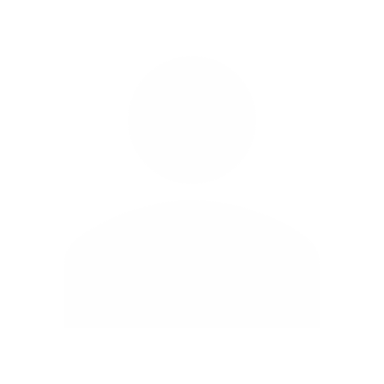 www.MedEdOTG.com